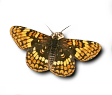 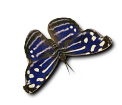 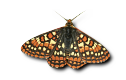 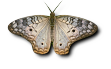 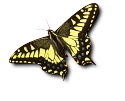 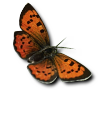 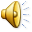 8 МАРТА
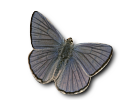 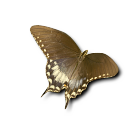 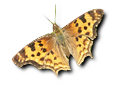 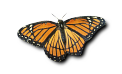 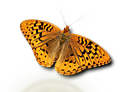 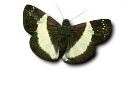 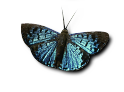 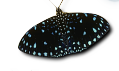 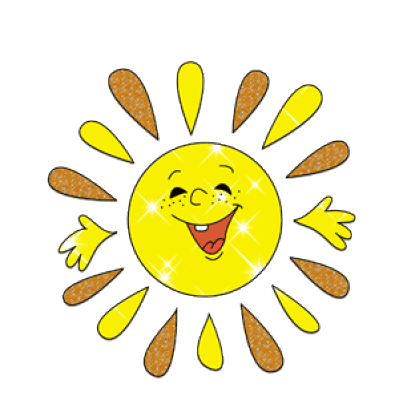 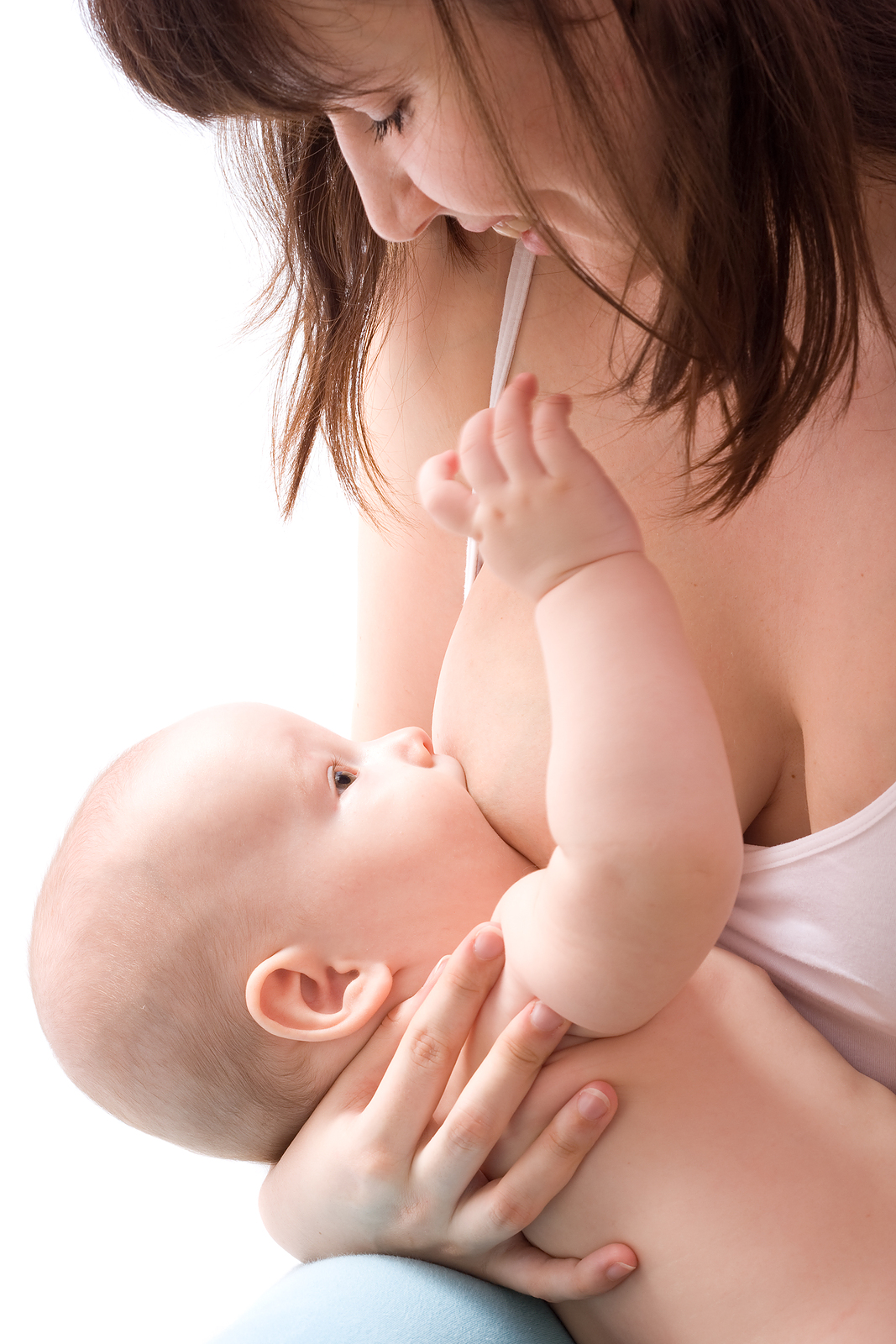 «Все прекрасное в человеке от лучей солнца и от молока матери».                                        (а.м. горький)
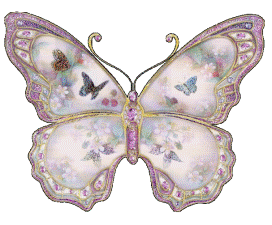 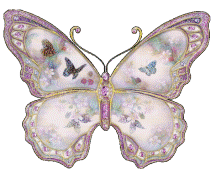 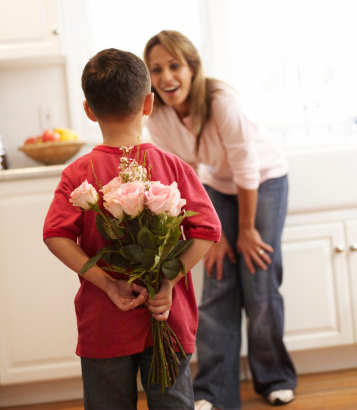 Простыми, добрыми словамиПоговорим сегодня мы о маме
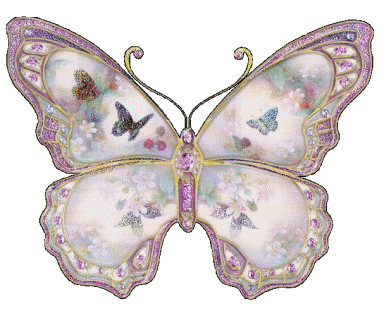 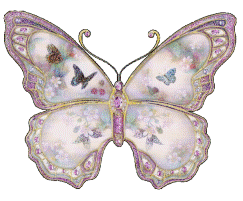 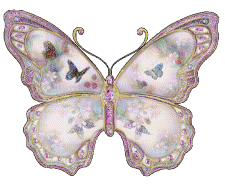 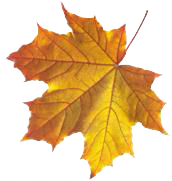 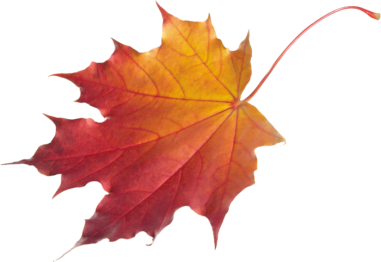 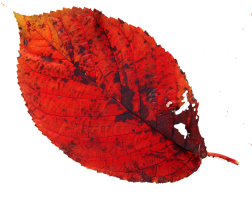 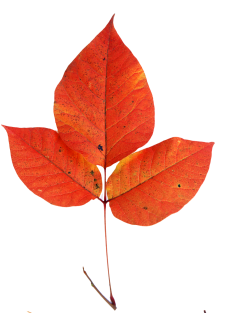 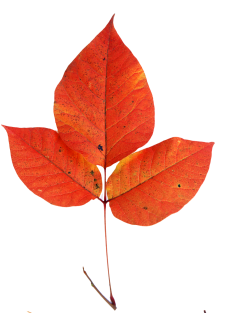 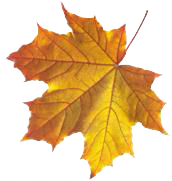 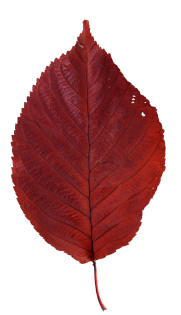 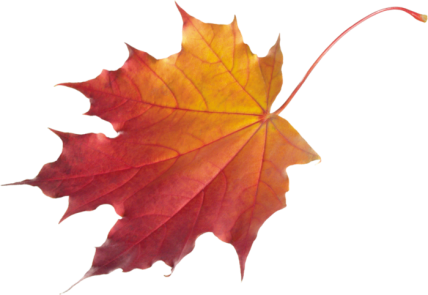 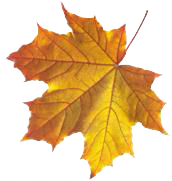 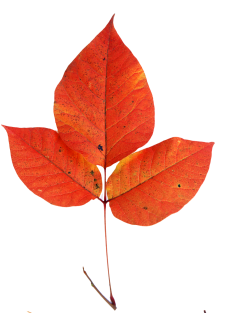 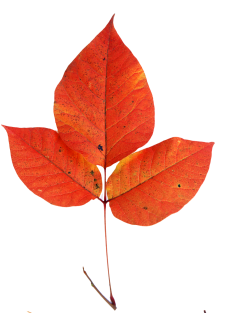 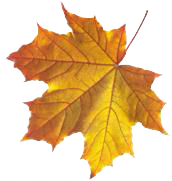 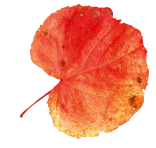 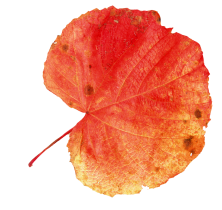 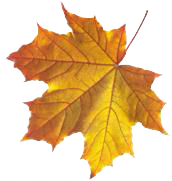 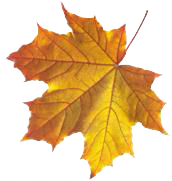 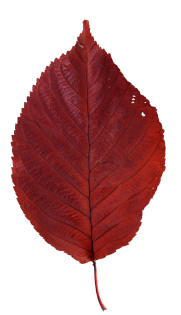 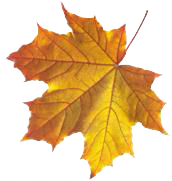 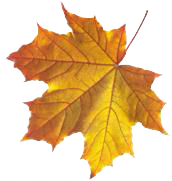 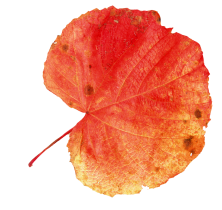 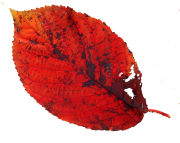 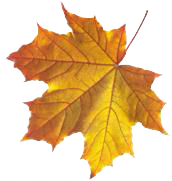 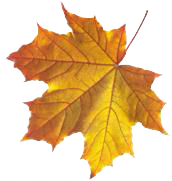 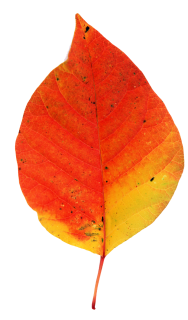 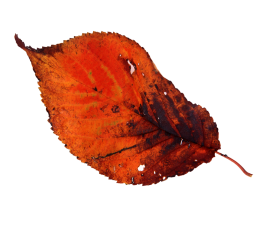 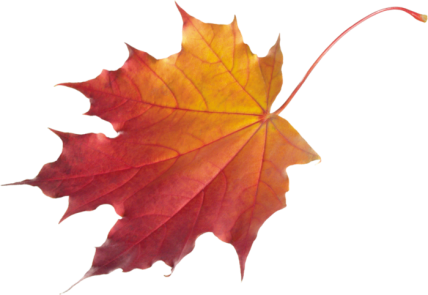 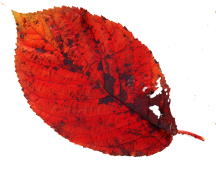 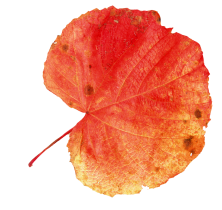 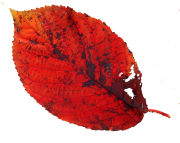 Есть женский день весною,А этот пал на осень.Просить тепла  у солнца?
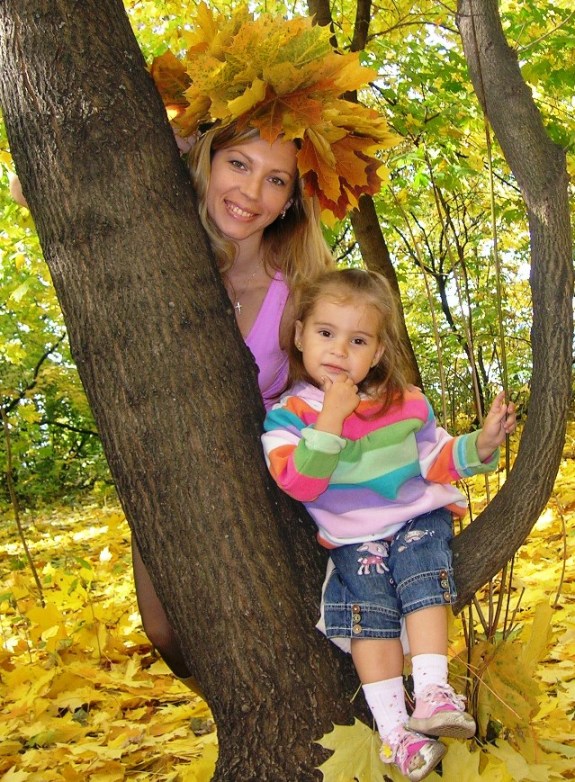 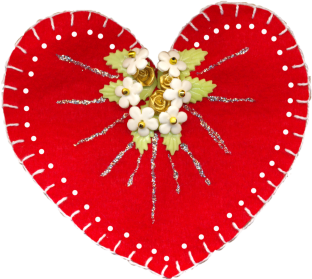 Дорогие наши мамы!Говорим вам без прикрасЧестно, искренне и прямоОчень, очень любим вас!
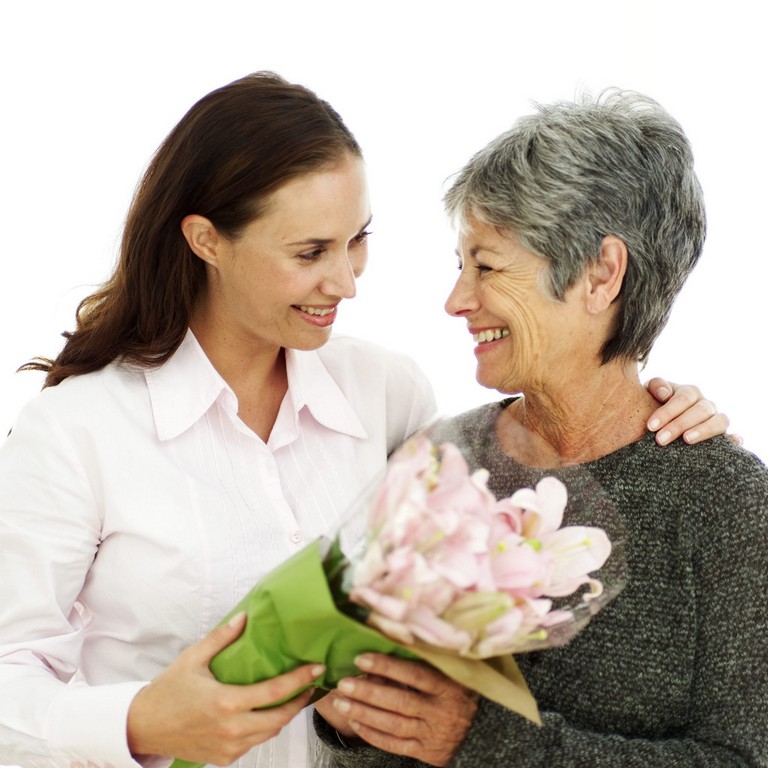 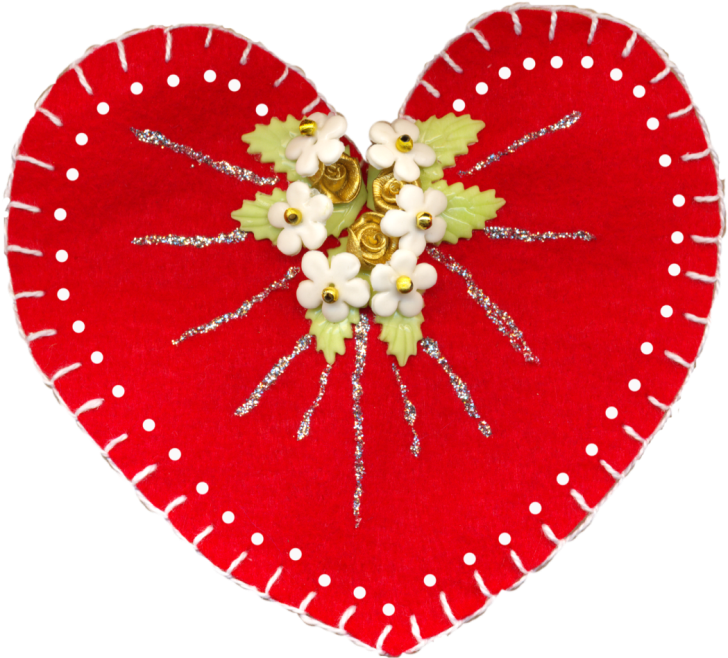 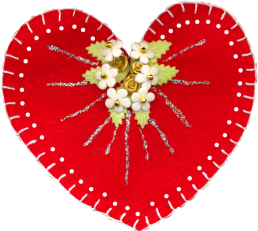 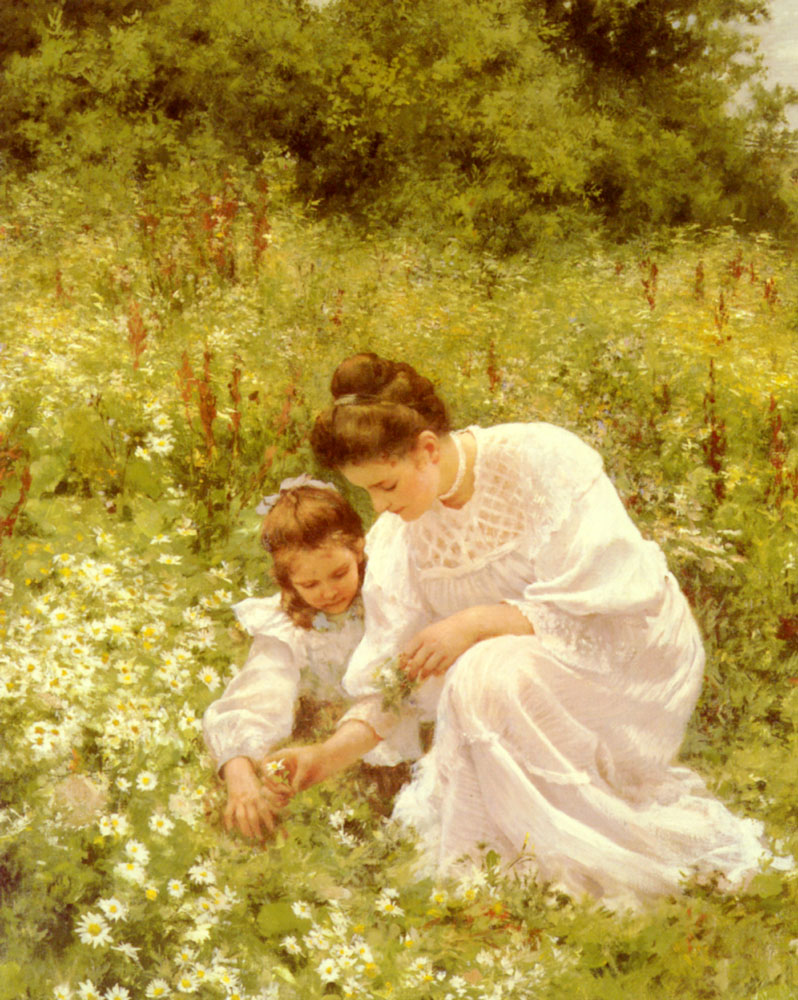 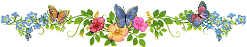 Без солнца не цветут цветы, без любви нет счастья, без женщины нет любви, без Матери – нет ни поэта, ни героя!
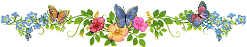 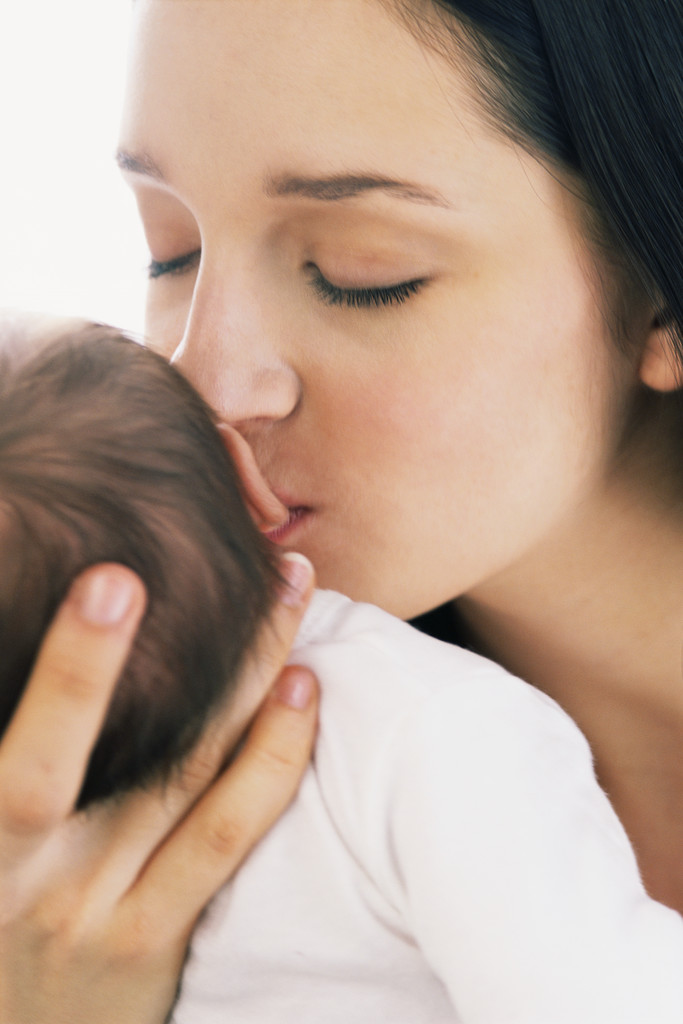 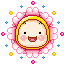 «Женщина – великое слово . Она олицетворяет собой начало жизни, любви, счастья на земле.
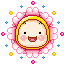 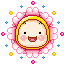 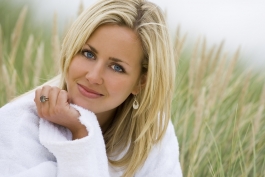 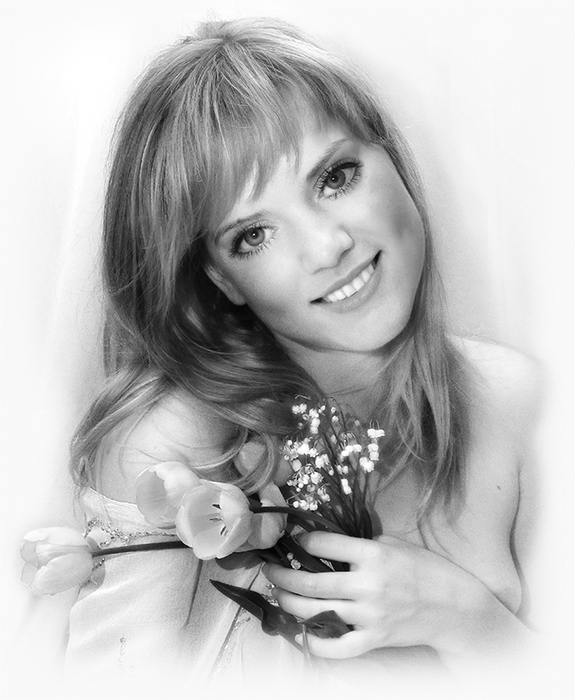 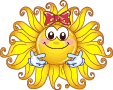 Солнце ярче для меня –
Бабушка и мама!
Мир и счастье для меня-
Бабушка и мама!
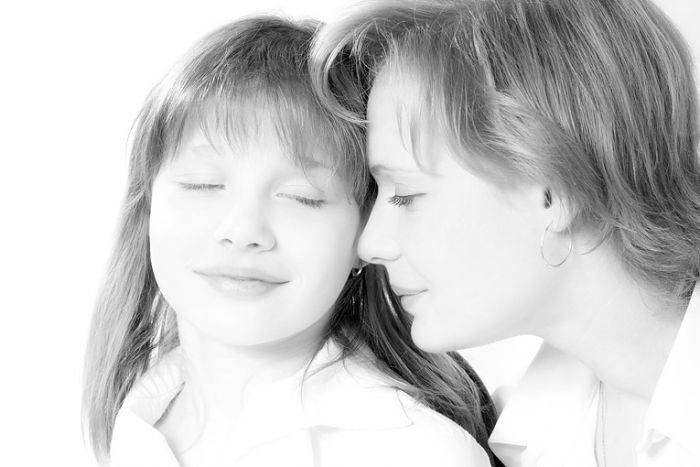 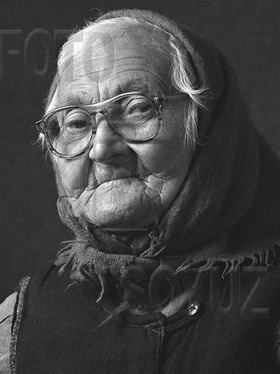 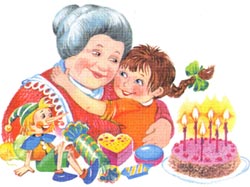 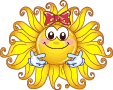 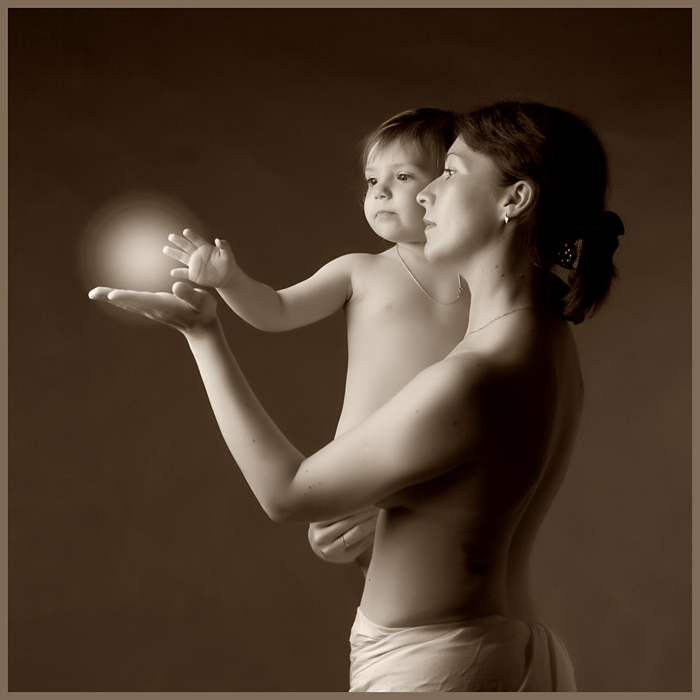 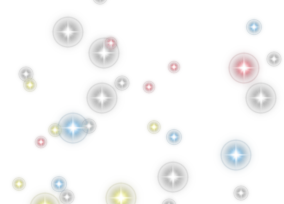 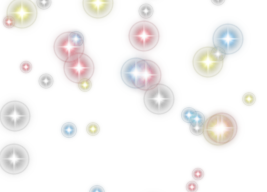 Самое прекрасное слово на земле – Мама!
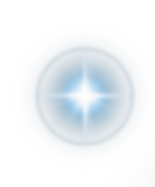 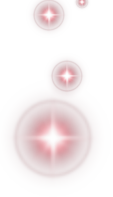 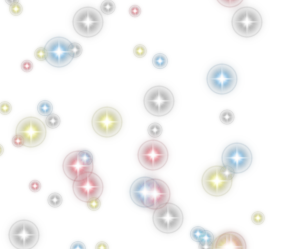 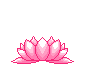 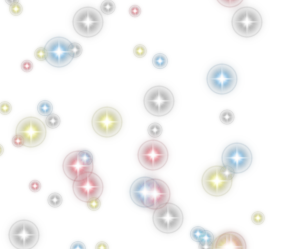 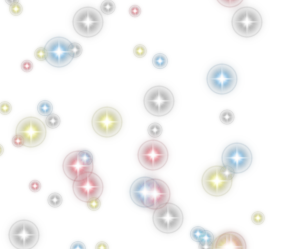 Оно звучит на всех языках мира одинаково.
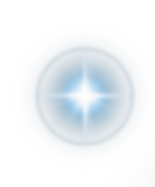 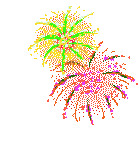 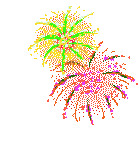 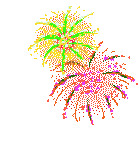 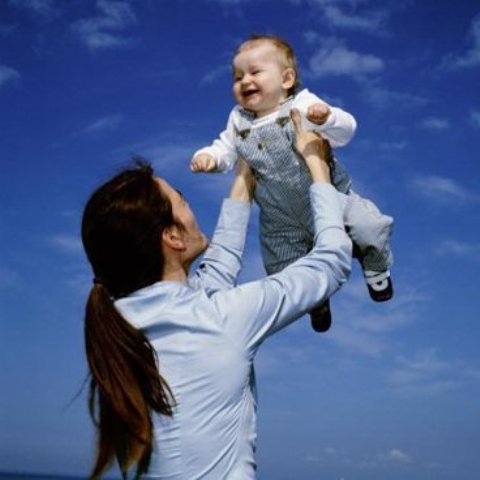 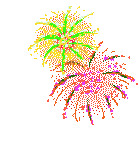 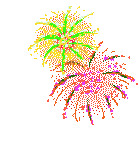 Мама- первое слово.Главное слово в нашей судьбе,Мама жизнь подарила,Мир подарила мне и тебе!
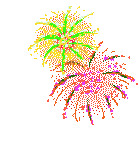 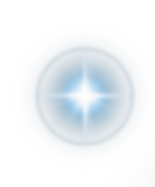 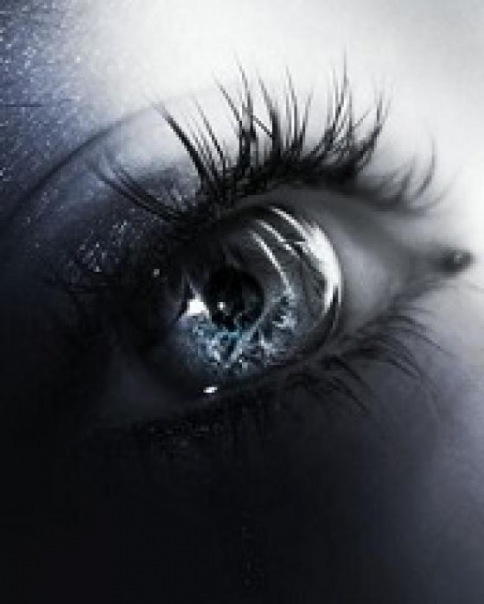 Не обижайте матерей,
На матерей не обижайтесь,
Перед разлукой у дверей
Нежнее с ними попрощайтесь
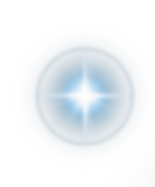 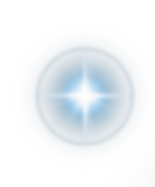 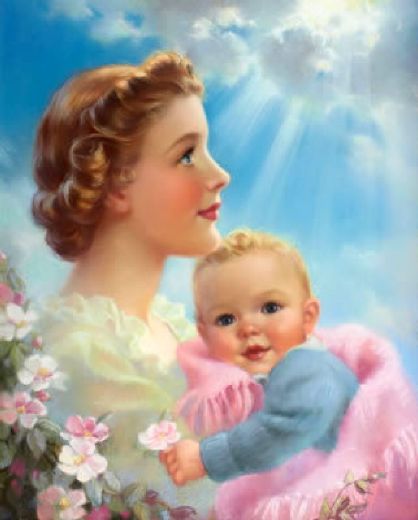 Мы поздравляем милых мам,
Прекрасных женщин всей планеты,
И пусть все люди дарят вам,
Благоуханные  букеты!
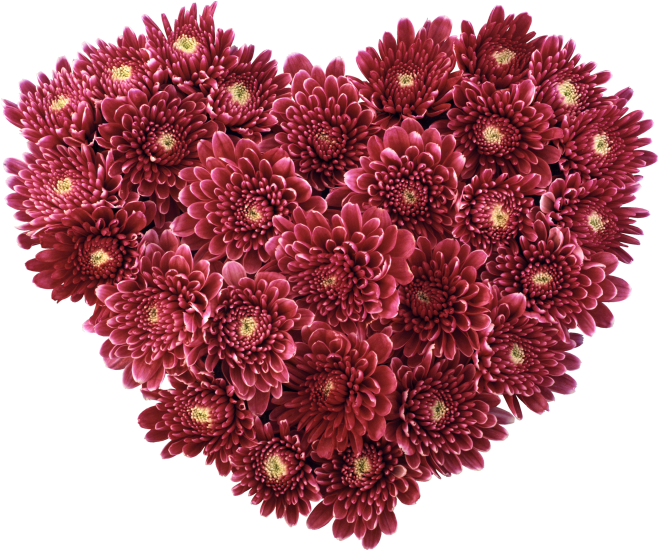